Molecular dynamics (3)Equations of motion for (semi) rigid molecules. Restrained MD.
Reasons to introduce (semi) rigid treatment
The motions involving the deformations of the X-H bonds are largely decoupled from other motions.
 Treat large systems (torsional-angle dynamics, quaternion dynamics).
Treat explicit solvent molecules. If flexible, whole dynamics concentrates on the concerted low-frequency vibrations of solvent bonds.
Example: TIP3P water
0.9572 Å
0.9572 Å
0.9572 Å
0.9572 Å
104.52o
1.8533 Å
These are CONSTRAINTS and have to be satisfied EXACTLY during an MD simulations. 
RESTRAINTS are satisfied only APPROXIMATELY through introduction of a penalty function.
How do we introduce constraints?
Solve the equations of motion in the generalized coordinates that imply satisfying the constraints (e.g., dihedral angles).
Solve the equations of motion subject to holonomic constraints (functions of coordinates).
Both methods require the application of the Lagrange-Hamilton formalism.
Lagrange-Hamilton formulation of dynamics
Lagrangian
Euler’s equation for the trajectory q(t) that minimizes the Lagrangian.
Expression for the kinetic energy of a system composed of point masses.
For
We obtain
2nd Newton’s law.
Holonomic constraints: formulation
Holonomic constraints: Lagrangian extremal
We apply the Lagrange multiplier method to incorporate the constraints into the functional.
Holonomic constraints: equations of motion
The multipliers l1,l2,…, lm are functions of t; therefore, the equations of motions constitute a system of 3N+m algebro-differential equations with 3N+m unknowns. Algorithms for their solution are coupled with integration scheme.
Verlet scheme with constraints: the SHAKE algorithm
The multipliers l1, l2,…, lm are obtained by solving the equations for constraints.
Can be omitted (order of Dt4)
The SHAKE algorithm
Compute ri’ for each atom. Initialize dri
Solve the equations for ls for each constraint independently.
Compute drinew
||drnew-drold||<tol
stop
Ryckaert, Ciccotti & Berendsen, J. Comp. Phys., 1977, 23, 321-341
The velocity Verlet version of SHAKE: RATTLE
The constraints on r(t+Dt) and v(t+Dt) are functions of ls. 
As in SHAKE, only the linear terms are considered.
Equations for ls are solved constraint-wise, as in SHAKE until convergence.
Andersen, J. Comp. Phys., 1983, 52, 24-34
LINCS (LiNear Constraint Solver)
The first and second derivatives of the constraints are zero.
The first and second derivatives of the constraints are zero.
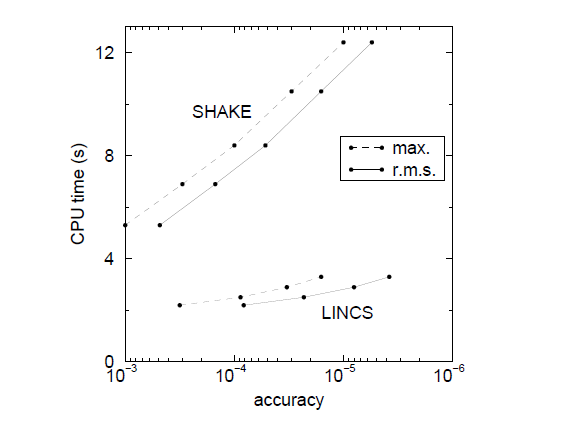 Hess, Bekker. Berendsen, Fraaije, J. Comput. Chem. 1997
Rigid-body dynamics
The motion is separated into the motion of the centers of masses and body-reference rotations of the rigid bodies.
Angular velocities (in body-based frame)
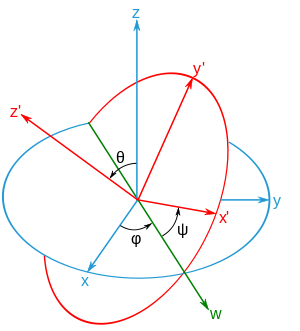 Singular if sin q = 0
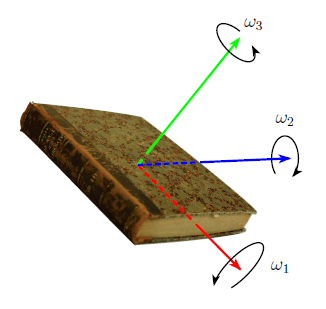 Quaternion properties
Quaternion equations of motion
UNRES: constraints imposed by placing united peptide groups exactly in the middle between Ca atoms
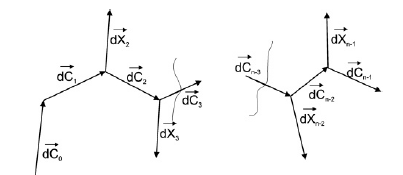 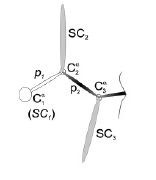 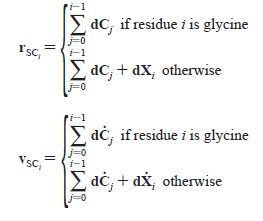 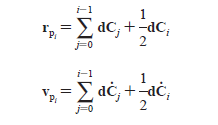 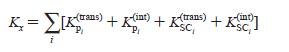 Khalili, Liwo, Rakowski, Grochowski, Scheraga, J. Phys. Chem. B, 2005, 109, 13785-13797
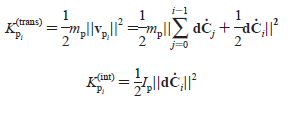 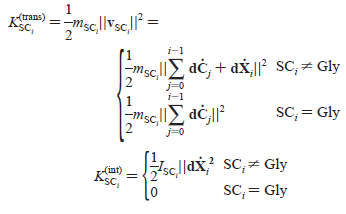 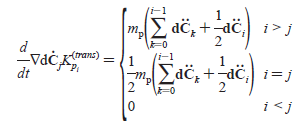 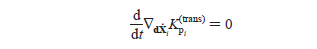 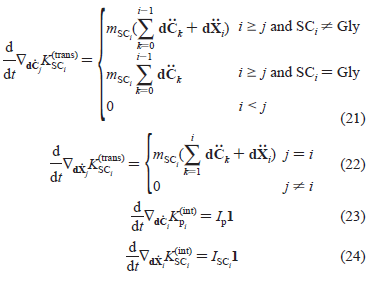 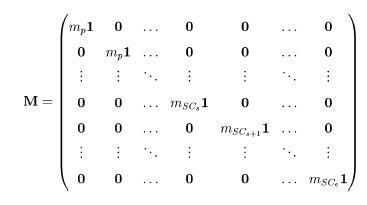 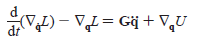 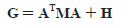 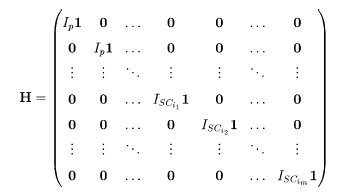 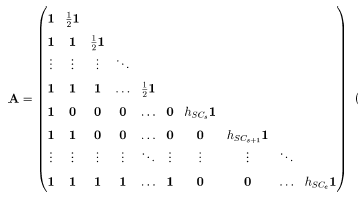 Restrained dynamics
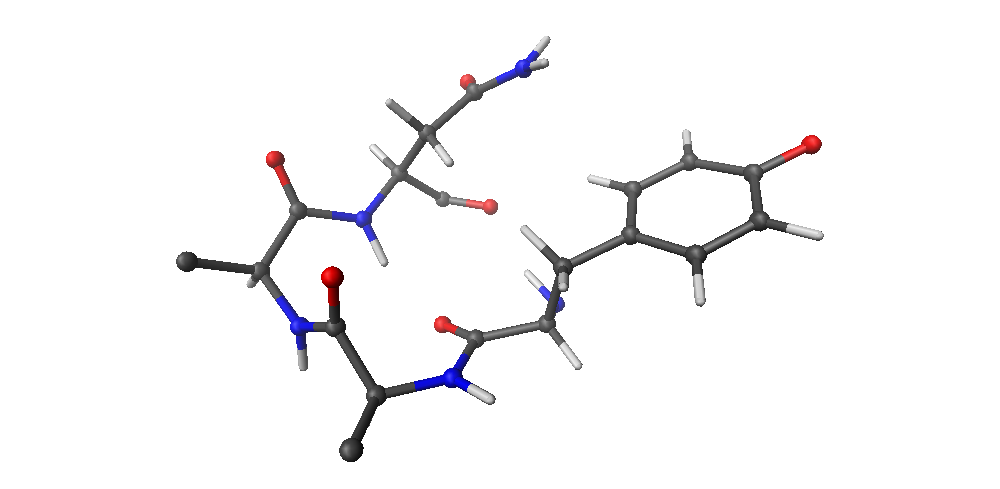 Distance restraint
Dihedral-angle restraint
Flat-bottom restraints (AMBER)
V
x4
x3
x1
x2
x
Time-averaged restraints
Flat-bottom quartic restraints
Harmonic and log-Gaussian restraints
e.g. in umbrella sampling
e.g. in Modeller to reconcile restraints from different templates
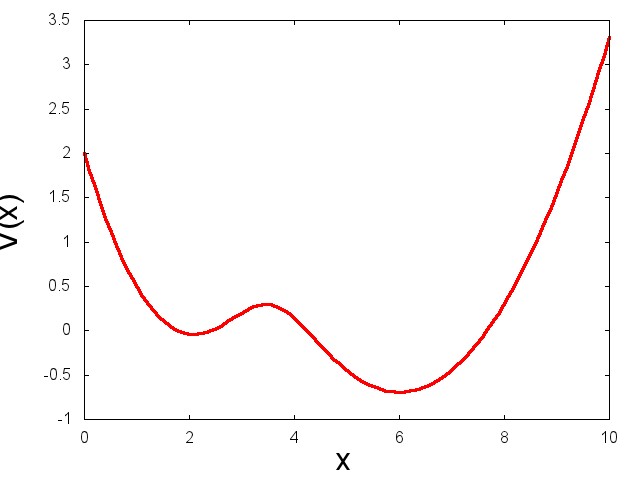 Lorentzian restraints
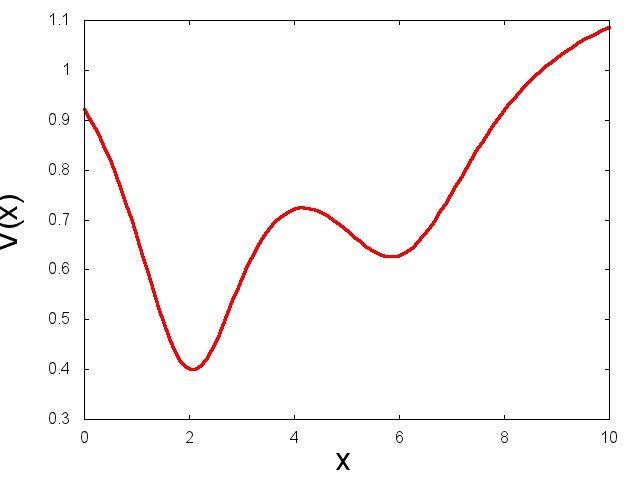